Do Now – (6 x 2),   (31),   (10 + 2)
Please pick up your guided notes and respond to the following SILENTLY & INDEPENDENTLY:
Write the slope-intercept form equation.
Identify all the variables in the slope-intercept form equation.
Identify the slope and y-intercept of the equation:    		3x = 12y - 21
Weekly Agenda
Monday – Converting equations from standard form into slope intercept form.
Tuesday – Converting equations from standard form into slope intercept form.
Wednesday – Identifying x and y values on a graph.
Thursday – Linear vs nonlinear Equations.
Friday - Quiz
Today’s Objective
SWBAT convert an equation from standard form into slope-intercept form.
Converting from Standard Form to Slope-Intercept Form
As a reminder, you can not identify the slope or the y-intercept of a an equation without it being in slope-intercept form.
When converting an equation from standard form to slope-intercept form, follow these steps:
Write the equation for slope-intercept form (y = mx+ b).
Identify what term needs to be moved to make the equation look like y = mx + b.
Move terms to the correct side by changing signs when moving sides of the equal sign.
Isolate y if there is a coefficient, other than 1, by dividing both sides by the coefficient.
Simplify all terms.
Example 1
Watch as I walk through this one.
Convert the equation and ID the slope and y-int.
10x = -2y + 14
Example 2
Watch as I walk through this one.
Convert the equation and ID the slope and y-int.
-6y + 24 = -30x
Example 3
Walk me through this one.
Convert the equation and ID the slope and y-int.
2 = 5x – 6y
Example 4
Walk me through this one.
Convert the equation and ID the slope and y-int.
9x = -18 + 27y
Example 5
Walk me through this one.
Convert the equation and ID the slope and y-int.
-77x = 11y - 22
Example 6
Walk me through this one.
Convert the equation and ID the slope and y-int.
-95y = -190 – 95x
Example 7
Work on this one with your partner.
Convert the equation and ID the slope and y-int.
8x = 64 – 72y
Example 8
Work on this one with your partner.
Convert the equation and ID the slope and y-int.
-1 = 10x – 4y
Example 9
Work on this one with your partner.
Convert the equation and ID the slope and y-int.
-3x = -10 + 7y
Example 10
Work on this one on your own.
Convert the equation and ID the slope and y-int.
-3x = -10 + 7y
Example 11
Work on this one on your own.
Convert the equation and ID the slope and y-int.
5y = -10 + 15x
Example 12
Work on this one on your own.
Convert the equation and ID the slope and y-int.
7x = -28y + 9
Example 13
Work on this one on your own.
Convert the equation and ID the slope and y-int.
-10 = 50y + 25
Example 114
Work on this one on your own.
Convert the equation and ID the slope and y-int.
-9y = -36 + 45x
Exit Ticket
Each of you will complete your exit ticket on a note card. 
You will complete the exit ticket in 5 minutes and it must be turned in before you can exit the classroom.
You must work SILENTLY and INDEPENDENTLY.

HOMEWORK – Worksheet
Do Now – (32 + 31),   (√16),   (√121)
Please respond to the following on your guided notes SILENTLY & INDEPENDENTLY:
Identify the slope and y-intercept:				4x = -12 + 8y
Identify the slope and y-intercept:				12x = 24y - 48
Today’s Agenda
SWBAT convert an equation from standard form into slope-intercept form.
Whiteboard Practice
Students will be given 1 minute to work through the problems on the board and identify the slope and y-intercept.
You are to work on each problem SILENTLY & INDEPENDENTLY.
Please keep your answers to yourself and write them on your guided notes when you are finished!
On the count of three, you will raise your board into the air – your answer must be boxed!
I will then go around and check your problem.
Write legibly because boards will be randomly selected for explanation.
Example 1
-10 = 20x + 5y
Example 2
-21 = 7x -14y
Example 3
9y = 36 – 18x
Example 4
-15x = 30y - 10
Example 5
2x -4y = 8
Example 6
3y = 12 – 6x
Example 7
8x = -16y + 32
Example 8
20x = 40y - 20
Example 9
6x + 3y = -24
Example 10
8x = 2y + 32
Example 11
-15x – 30 = 5y
Example 12
28 – 14y = 7x
Example 13
-6x + 12 = 3y
Example 14
16 = 32x – 8y
Example 15
4x = 12y + 16
Example 16
30 = -60x + 15y
Example 17
12y = -24 + 6y
Example 18
-15x = 30 - 3y
Example 19
22x = 88 – 11y
Example 20
-75 = 25x + 5y
Exit Ticket
Each of you will complete your exit ticket on a note card. 
You will complete the exit ticket in 5 minutes and it must be turned in before you can exit the classroom.
You must work SILENTLY and INDEPENDENTLY.

HOMEWORK – Worksheet
Exit Ticket
Do Now – (√144),   (√25),   (10 + 2)
Please respond to the following on your guided notes SILENTLY & INDEPEDENTLY:
 Identify the slope and y-intercept					-12 = 24x + 48y
What is the slope of a line that passes through (-10,5) & (20 – 15)?
Today’s Objective
SWBAT identify the coordinate of the y-intercept and the x value of a graph.
Identifying Coordinates & Values
On the tcap, they will ask for the ordered pair of the y-intercept.
The y-intercpet is always on the y-axis so the ordered pair always has a 0 for the x coordinate and the y coordinate is wherever the graph crosses the y-axis. (i.e. (0, y-int).

The ordered pair for the y-intercept to the right is (0,2).
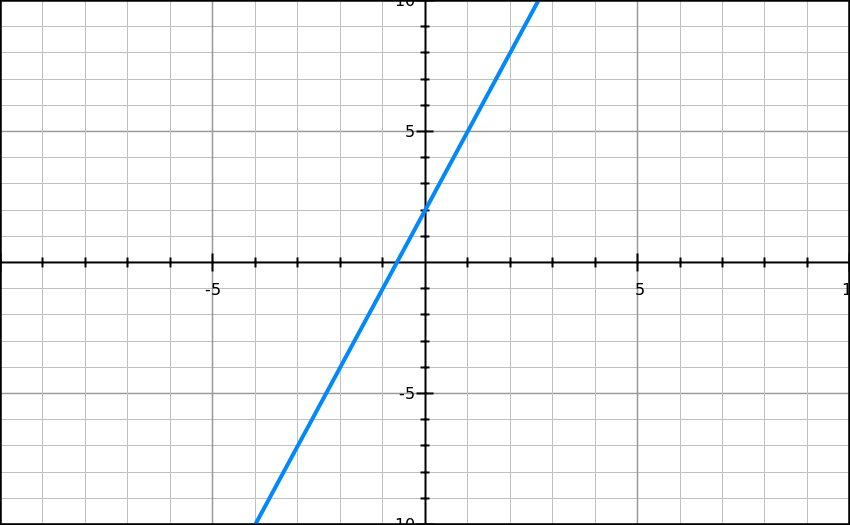 Identifying Coordinates & Values
Furthermore, the TCAP will have you identify x values on the graph.
To find the y values, look at the x-value identified and determine the corresponding y value on the graph.
Or, you can sub the x-value into the equation of the graph and solve for y.

Example: If x = 2, what is the value of y?
Answer: x = 8
Answer: y = 3x + 2  sub 2 in for x and solve for y to get 8.
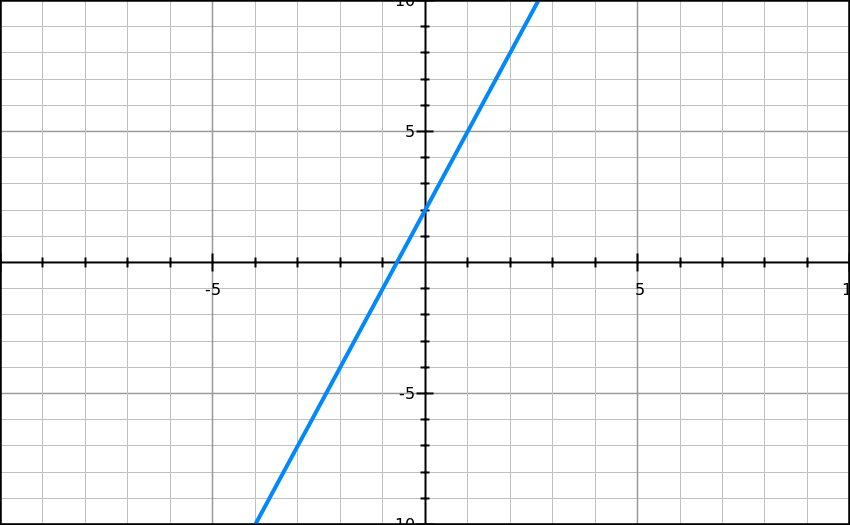 Example 1 – Watch as I walk through this one.
Write the ordered pair for the y-intercept.
When x = -4, what is y?
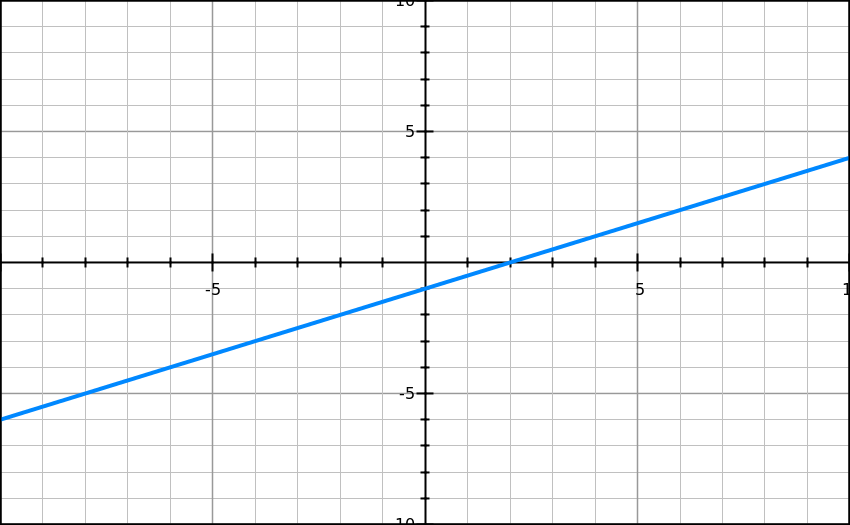 Example 2 – Watch as I walk through this one.
Write the ordered pair for the y-intercept. 
When x = 1, what is y?
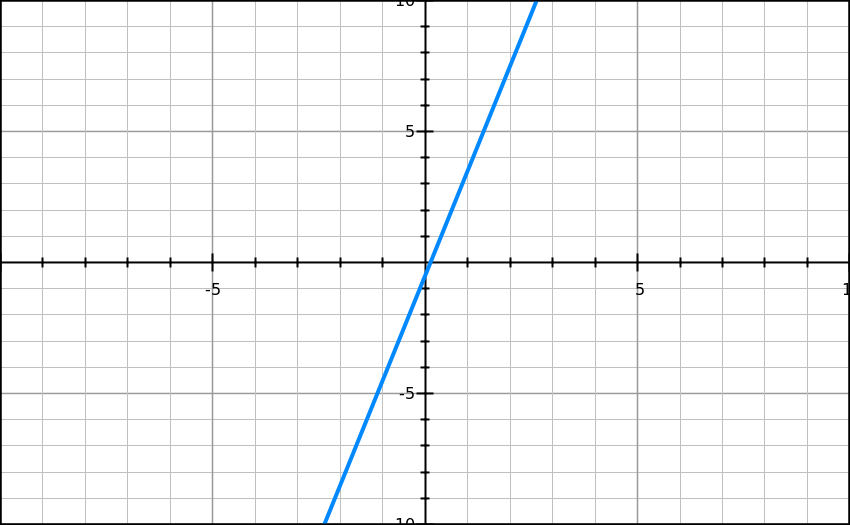 Example 3 – Watch as I walk through this one.
Write the ordered pair for the y-intercept. 
When x = -4, what is y?
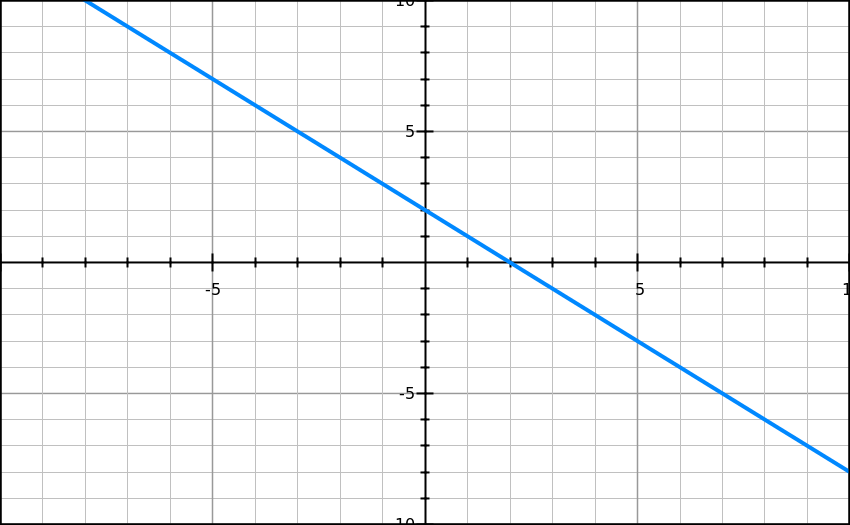 Example 4 – Walk me through this one.
Write the ordered pair for the y-intercept. 
When x = 1, what is y?
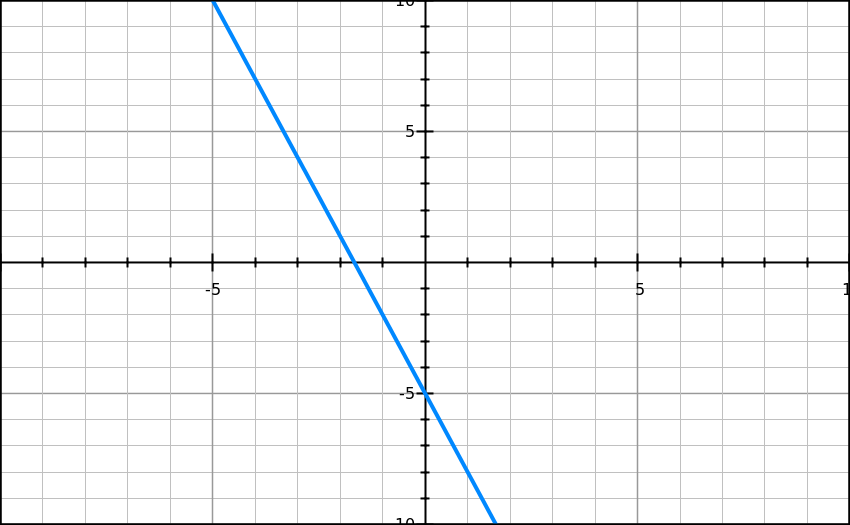 Example 5 – Walk me through this one.
Write the ordered pair for the y-intercept. 
When x = 4, what is y?
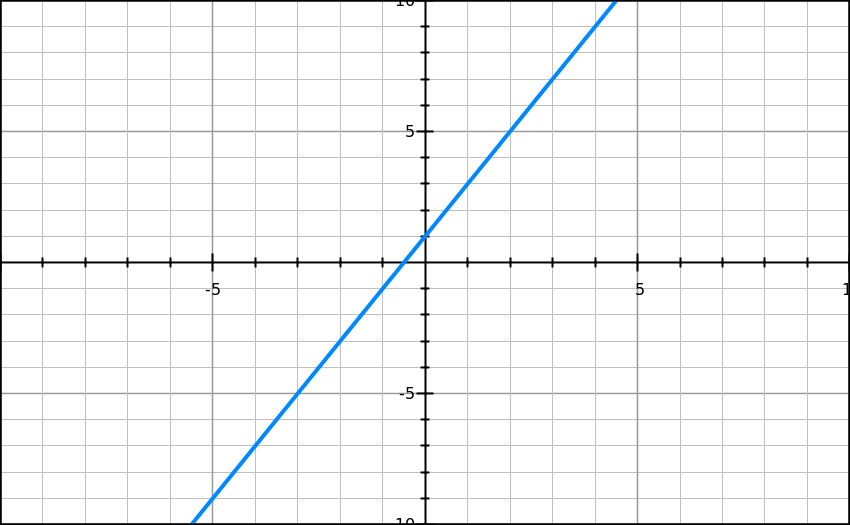 Example 6 – Work on this one with your partner.
Write the ordered pair for the y-intercept. 
When x = -3, what is y?
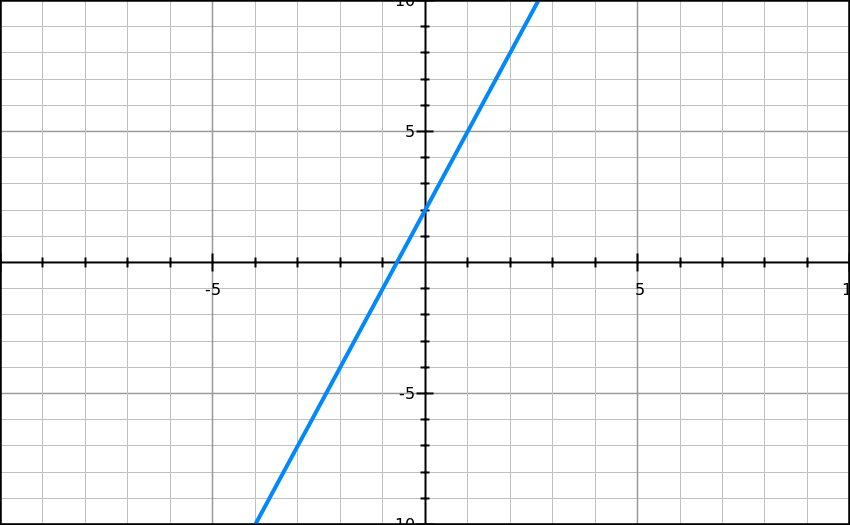 Example 7 – Work on this one with your partner.
Write the ordered pair for the y-intercept. 
When x = 2, what is y?
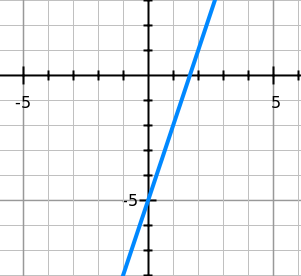 Example 8 – Work on this one with your partner.
Write the ordered pair for the y-intercept. 
When x = 2, what is y?
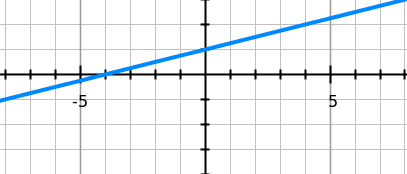 Example 9 – Work on this on your own.
Write the ordered pair for the y-intercept. 
When x = 2, what is y?
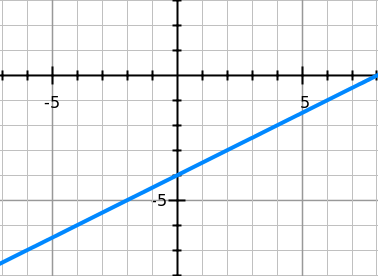 Example 10 – Work on this on your own.
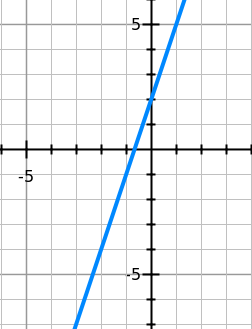 Write the ordered pair for the y-intercept. 
When x = ½, what is y?
Example 11 – Work on this on your own.
Write the ordered pair for the y-intercept. 
When x = -3, what is y?
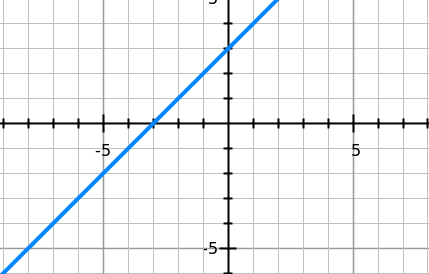 Example 12 – Work on this on your own.
Write the ordered pair for the y-intercept. 
When x = 2, what is y?
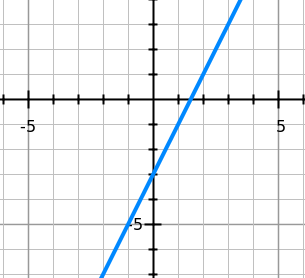 Exit Ticket
Each of you will complete your exit ticket on a note card. 
You will complete the exit ticket in 5 minutes and it must be turned in before you can exit the classroom.
You must work SILENTLY and INDEPENDENTLY.

HOMEWORK – Worksheet
Exit Ticket
Do Now – (6 x 2),   (3 x 2),    (4 + 8)
Please take out your guided notes and respond to the following SILENTLY & INDEPENDENTLY:
Identify the slope and y-intercept.				5x = 10y – 50
Write the coordinate for the y-intercept.
When x = 1.5, what is y?
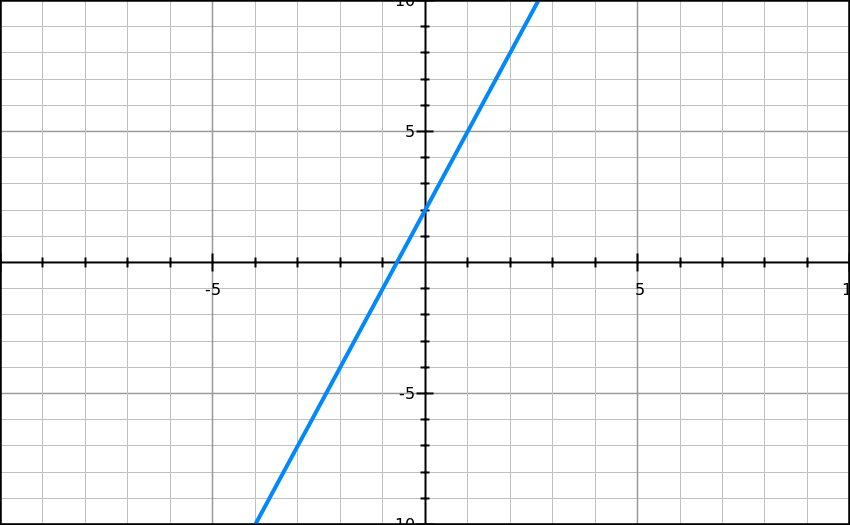 Today’s Objective
SWBAT identify a function as linear or nonlinear based 						off of an 						equation or 						graph.
I LOVE functions!
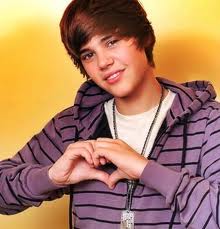 Functions: Linear or Nonlinear
As a reminder, let’s go over the definition of a function.
Function: A relationship between x and y where each x value has only 1 y value.
Functions can be 2 different types:
Linear
Nonlinear
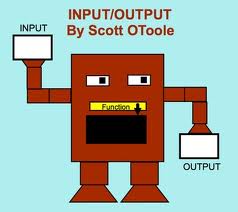 Functions: Linear or Nonlinear
Linear Function: A function that forms a straight line when graphed.
ID’d by the following formula: y = mx + b
Where the variables DO NOT HAVE an exponent other than 1.
Ex: y = 2x - 7
Nonlinear Function: A function that does not result in a straight line when graphed.
ID’d by any equation where THERE IS an exponent on x or y.
Ex: y = 2x2 + 4
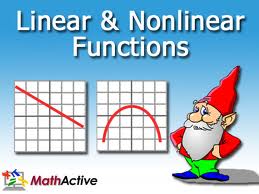 Functions: Linear or Nonlinear
Linear Function		
y = 2x - 7
Nonlinear Function
y = 2x2 - 7
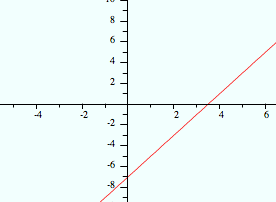 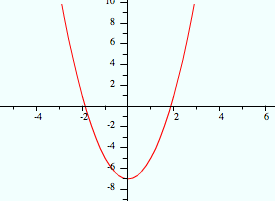 Functions: Linear or Nonlinear
This makes sense when the equations are graphed, watch as these are graphed.
Linear Function		
y = 2x + 2
Nonlinear Function
y = x2 - 2
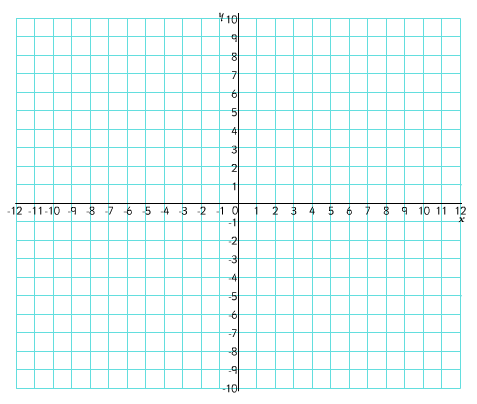 Functions: Linear or Nonlinear
Walk me through this example.
Example 1: Is this linear or nonlinear? How do you know?
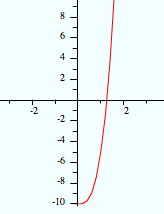 Functions: Linear or Nonlinear
Walk me through this example.
Example 2: Is this linear or nonlinear? How do you know?
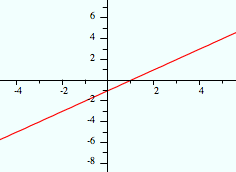 Functions: Linear or Nonlinear
Walk me through this example.
Example 3: Is this linear or nonlinear? How do you know?
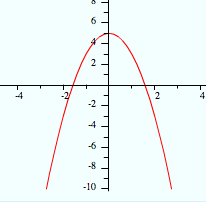 Functions: Linear or Nonlinear
Walk me through this example.
Example 4: Is this linear or nonlinear? How do you know?
y3 = 5x
Functions: Linear or Nonlinear
Walk me through this example.
Example 5: Is this linear or nonlinear? How do you know?
y = x3 + 2
Functions: Linear or Nonlinear
Complete this one WITH YOUR PARTNER.
Example 6: Is this linear or nonlinear? How do you know?
y = -x - 7
Functions: Linear or Nonlinear
Complete this one WITH YOUR PARTNER.
Example 7: Is this linear or nonlinear? How do you know?
y = ½x2 -8
Functions: Linear or Nonlinear
Complete this one ON YOUR OWN.
Example 8: Correctly pair the equation with the graph.
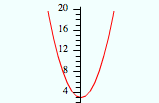 a) y = ¼x - 10
b) y = 2x2 + 2
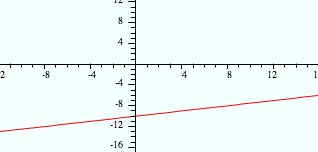 Functions: Linear or Nonlinear
Complete this one ON YOUR OWN.
Example 9: Correctly pair the equation with the graph.
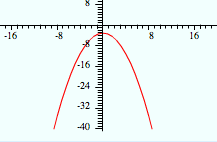 a) y = ½x - 3
b) y = -½x -3
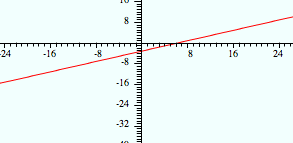 Functions: Linear or Nonlinear
Agree (Thumbs UP) or Disagree (Thumbs DOWN) with the following statement.
Example 10: A linear function can be identified by an equation (y = mx + b) where x has an exponent of 2 or greater.
Functions: Linear or Nonlinear
Agree (Thumbs UP) or Disagree (Thumbs DOWN) with the following statement.
Example 11: A nonlinear function looks like a line when graphed.
Quiz Overview
Topics on BIG QUIZ!
Identifying slope and y-intercept.
Converting equations from standard form to slope intercept form.
Writing equations given a graph.
Identifying the ordered pair of the y-intercept.
Identifying the y value, given an x value.
Identifying equations and pictures as linear or nonlinear.
Exit Ticket
Each of you will complete your exit ticket on a note card. 
You will complete the exit ticket in 5 minutes and it must be turned in before you can exit the classroom.
You must work SILENTLY and INDEPENDENTLY.

HOMEWORK – Worksheet
Exit Ticket
Do Now – (121),   (21/3),   (6 + 6)
Please clear off your desk of everything except your pencil, your calculator, and a plain sheet of paper.



The longer it takes you to do this, the less time you will have for your quiz!